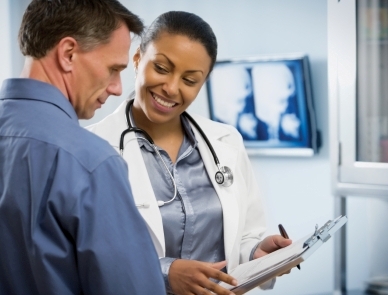 Doctor - PatientGlobal Communication Performance
Insights from the Worldwide Independent Network (WIN™) of Market Research

Fall, 2011
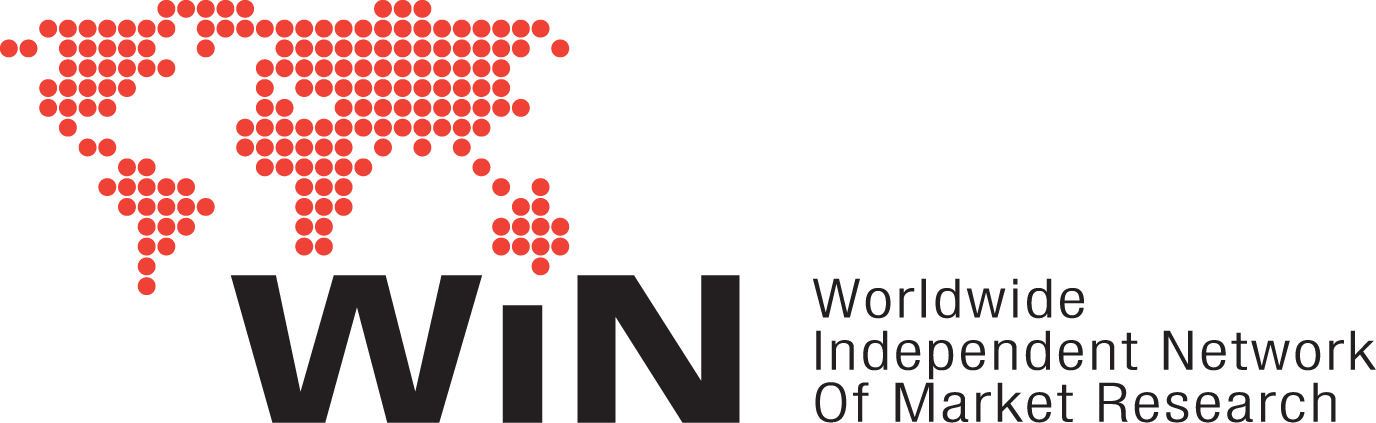 1
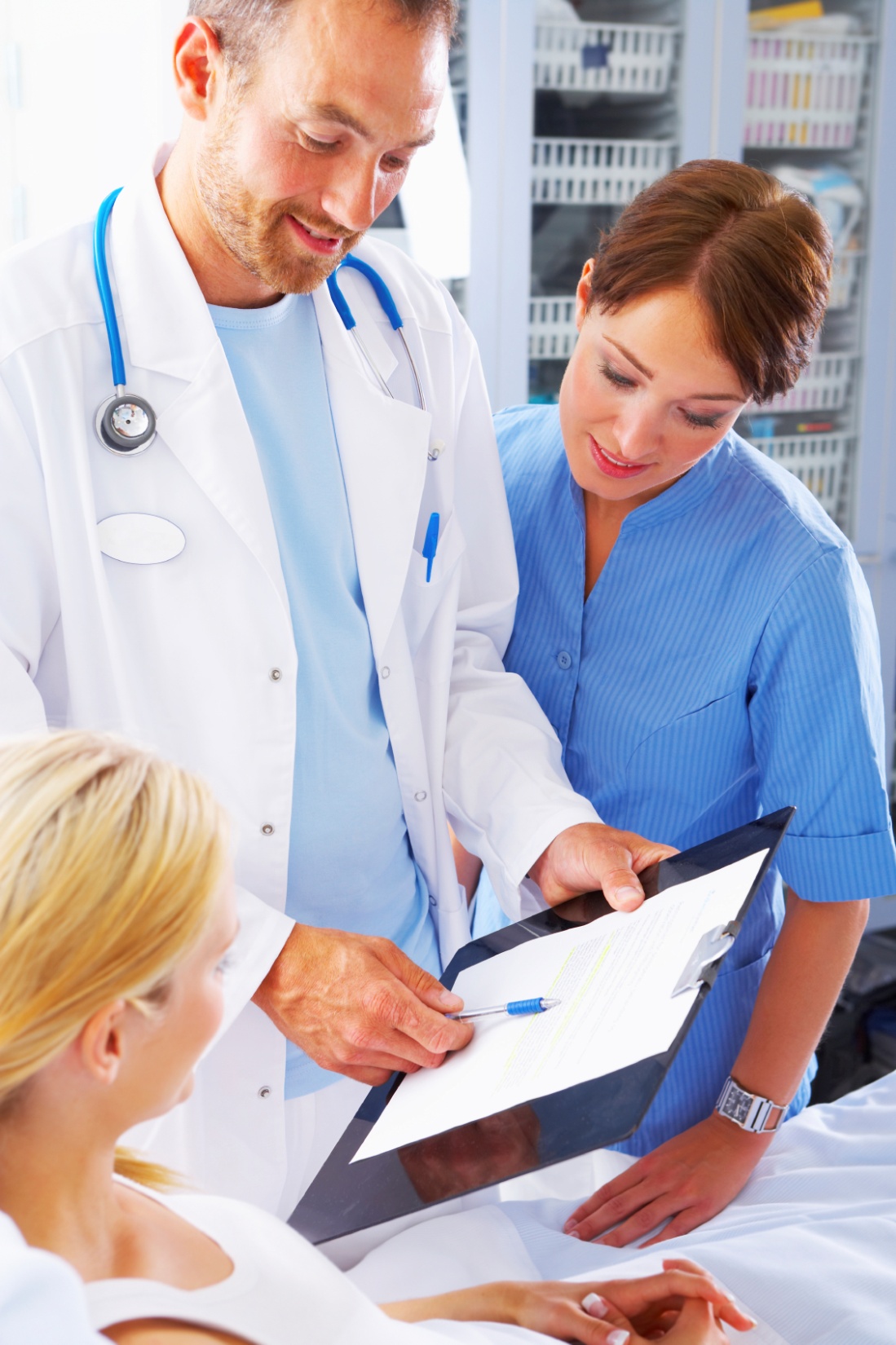 Contents
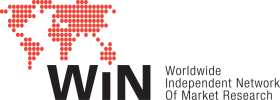 2
1. Background & Research
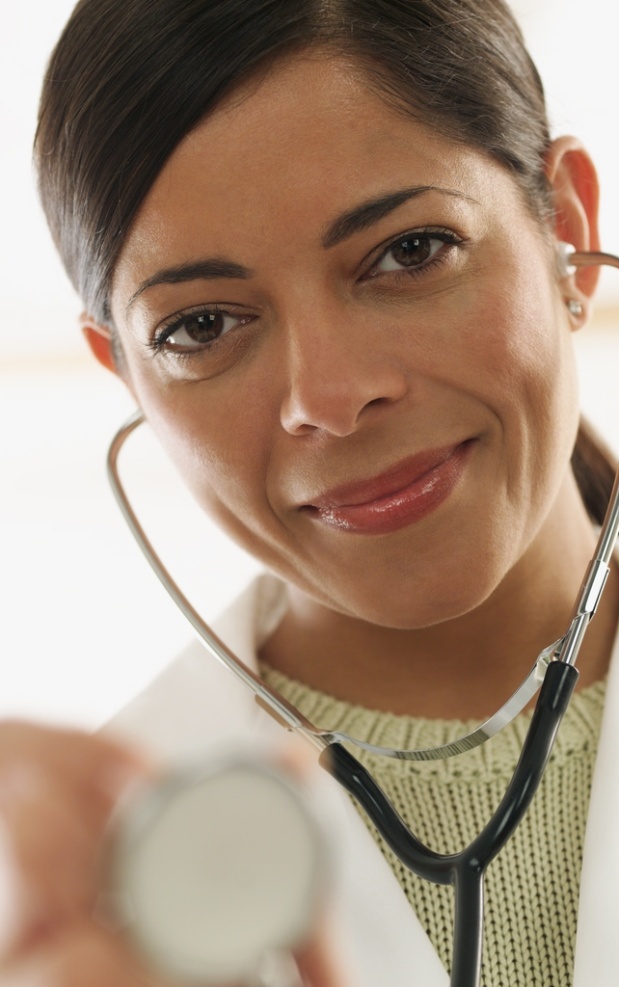 Background

WIN™, the Worldwide Independent Network of Market Research, the largest independent organization of Market Research firms with members in 64 countries, prepared this landmark review of physician-patient communication.
Research

Physician-Patient communication critically influences the effectiveness of medical education initiatives, treatment decisions and patient compliance to recommended treatments.

WIN™ conducted this ground-breaking study on physician-Patient communication throughout the world to provide the healthcare stakeholders with a better understanding on how patients perceive communication skills of their doctor, how patients engage their physician, how treatment choices are influenced, the frequency and preferred modes of interaction and sources of influential information.
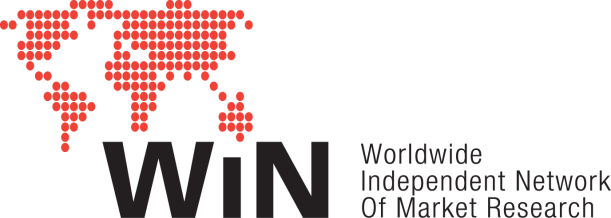 3
2. Context and Methodology
Methodology and Geographical distribution:  
In total, the study was carried out in 39 countries. In each country, the most appropriate interviewing methodology was used given local conditions. 

Fieldwork dates:
Fieldwork was conducted between July 19th 2011 and October 3rd 2011.
Sample:
The total size of the sample is 31 577 cases representative of 1 938 990 516 people.
Sample in each country is probabilistic and was designed to represent the general adult population.
 
General coverage of the sample is as follows:
75% national
25% urban
Weighting:
The data was weighted in two steps to obtain representation by country and worldwide. The data was first weighted to generate data representative of the general population for each country. A second weight, according to the size of the population surveyed, was then applied to obtain global and regional totals.

The margin of error per country is between +/- 2.34% and 5.66%, 19 times out of 20. 

The table on the next page presents a summary of the methodology used in each country to conduct this survey.
Each sample is representative of its country’s population in terms of socio-demographic variables. Sample sizes ensure accurate generalizations to the total population and allow a very precise interpretation of the results.
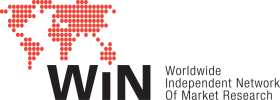 4
2. Context and Methodology…
5
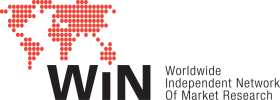 3. KEY FINDINGS
Doctor-Patient  Relationship Around the World
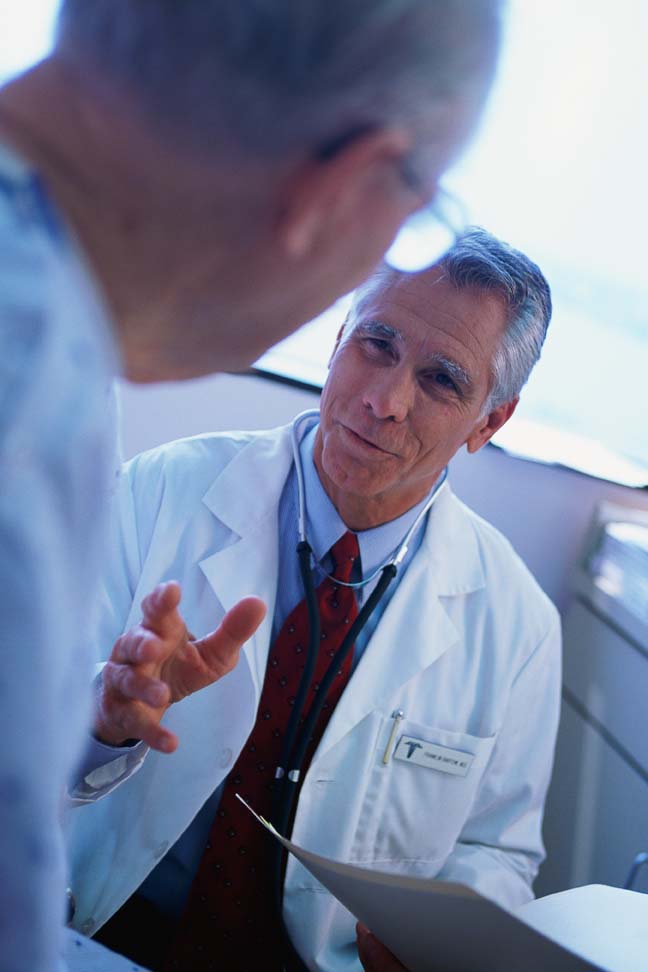 Communication effectiveness between doctors and patients is related to being compliant to taking prescribed medication exactly as the doctor directed. 

Communication Assessment Tool (CAT™) showed the communication between doctor and patients is poor with a very low score of 22%.

Asian markets are amongst the lowest on communication effectiveness.

Directionally, comparing results from prior years, communication effectiveness between doctors and patients on a global level trended downward.
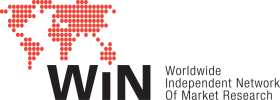 6
5. Doctor Communication Assessment Tool
Q. Thinking of your most recent visit, please rate the doctor’s communication with you.
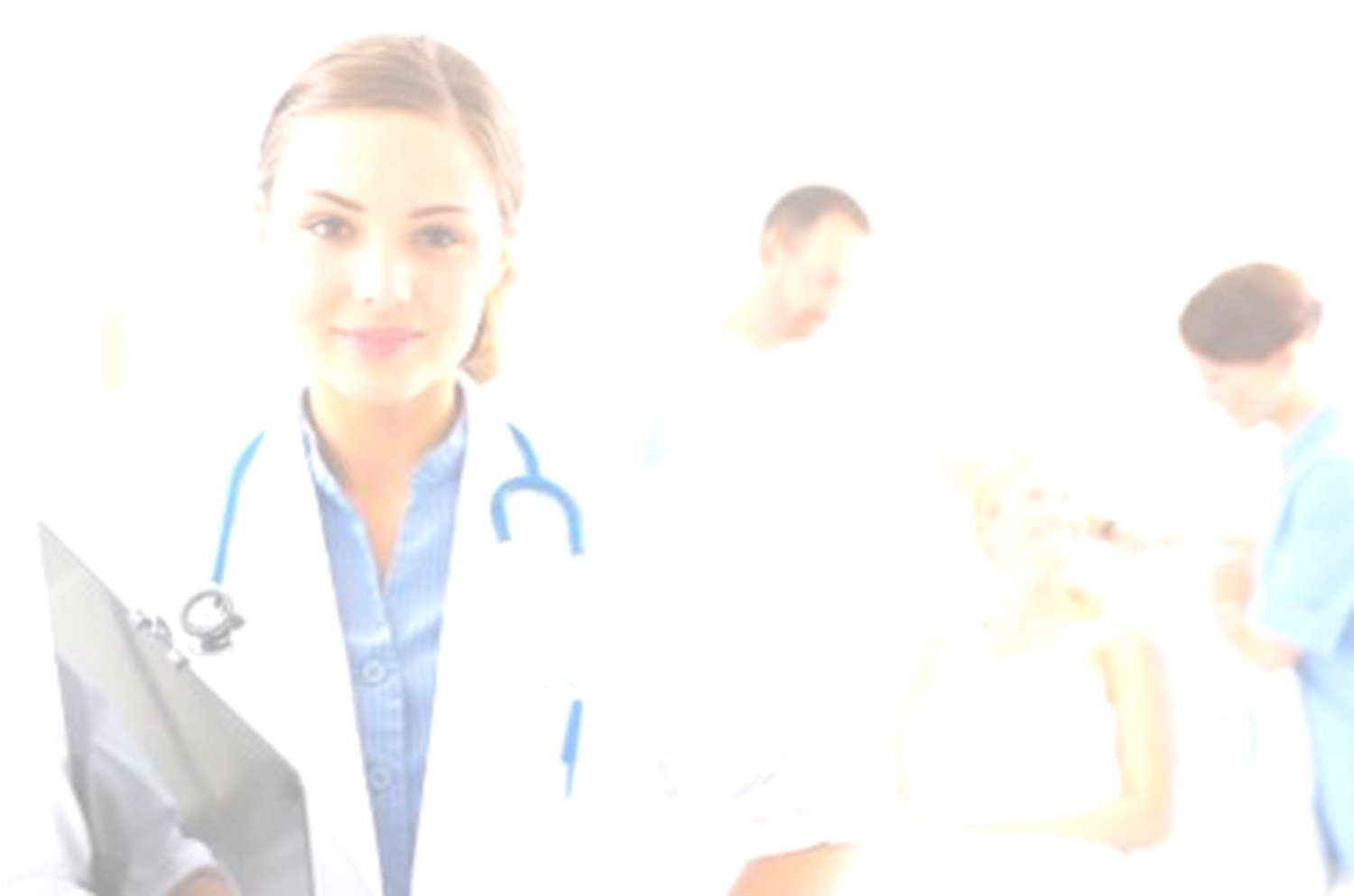 Compared to last year, fewer citizens rated their doctor as excellent this year in all of the 15 communication assessment categories asked in the survey.

Only a quarter or less rate their doctor as excellent in all of the categories. 

Only 18% of respondents felt their doctor encouraged them to ask question.

With only 25%, “talk in terms I could understand” this is the attribute that received the rating of excellent most frequently.
Key Finding:
A quarter or less of citizens rate their doctor as excellent in all of the categories.
*Global totals represent the averages of the top boxes scores in every surveyed country
**In 2010, 23 countries participated in the survey. IN 2011, 39 countries participated in the survey of which only 15 were recurrences from 2010.
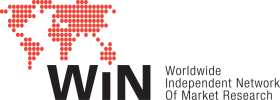 7
7
5. CAT (Communication Assessment Tool)
Q. Thinking of your most recent visit, please rate the doctor’s communication with you.
Communication Assessment Tool  (CAT)


The Communication Assessment Tool (CAT), developed by Makoul et al, assesses patient perceptions of physicians’ interpersonal and communication skills.

The CAT is a 15-item survey that is easily administered in a paper-and-pencil format, via the phone or Internet. The CAT asks respondents to rate different dimensions of the communication and interpersonal skills of the physician using a 5-point rating scale (1=poor, 2=fair, 3=good, 4=very good, 5=excellent). Makoul et al found that scoring the CAT based on the proportion of items rated as excellent was more meaningful than summarizing the scores using means. Their psychometric analysis of response scales indicated that “a rating of ‘excellent’ was akin to ‘yes’, while even ‘very good’ was closer to ‘no’ than ‘yes.’” Data for the present study were analyzed using the sum of the items scored as excellent divided by the number of items answered.* 


*Source: http://www.stfm.org/fmhub/fm2010/September/Linda567.pdf (2010)
Overall, the CAT score in the 39 surveyed countries is at a low of 22.

The country with the highest CAT score is Ireland with a score of 66. On the other hand, Pakistan continues to record a low CAT score with the lowest this year at 5 (Pakistan scored a 7 in 2010).

Of the countries that participated in the survey for the past two years,  Austria’s CAT score most decreased (-19) while Italy (+10), Lebanon (+8), Korea (+7), China (+7) most increased.
Key Finding:
On average, citizens throughout the world give their doctor a low CAT score.
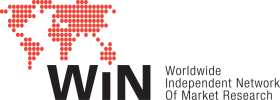 8
8
**In 2010, 23 countries participated in the survey. IN 2011, 39 countries participated in the survey of which only 15 were recurrences from 2010.
5. Global Communication Assessment Tool (CAT) Summary Summer 2010
Doctor-Patient  Relationship around the world
High CAT scores
Citizens in Armenia, Australia, Bosnia, Canada, Chile, Columbia, France, Germany, Greece, Ireland, Lebanon, Macedonia, Saudi Arabia, Sweden, Switzerland, and the USA are very satisfied with their communication with their doctors with CAT scores above average.
Key Finding:
Low CAT scores
Citizens in China, Hong Kong, India Japan, Kenya, Pakistan, Palestine, Peru, Poland and are the least satisfies with their doctor with below average CAT scores.
Average CAT scores
Respondents in Austria, Brazil, Bulgaria, Czech republic, Denmark, Finland, Iceland, Italy, Korea, Lithuania, Romania, Russia, South Africa and Tunisia have average CAT scores.
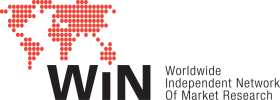 9
*The data for this graph is based on questions presented on slides 12. For the definitions of CAT (communication Assessment Tool) please refer to slide 12.
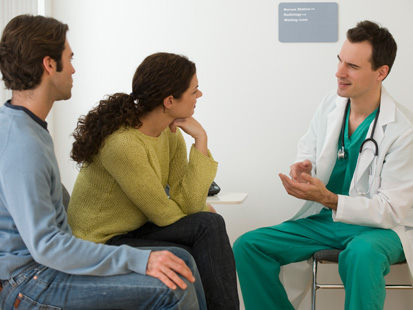 6. Medication Usage
Q. Do you currently have a medication that was prescribed by the doctor with whom you most recently met?
Q. How often  would you say you have taken this prescription medication exactly according to the doctor’s direction?
39% of individuals currently have a medication that was prescribed by a doctor.
 
Just over half (57%) of respondents take the medication exactly according to the doctor’s directions and another 31% take the medication according to the doctor’s direction most of the time. 

While Bulgarians are most likely to take prescription medication exactly according to direction (91%), citizens of Peru and Czech Republic are the least likely to do so with 29% who answered that they only some of the time or rarely take the medication according to direction.
Of those on prescribed medicaton, taken medication according to doctor's direction
Key Finding:
Just over half (57%) of citizens on prescribed medication take it exactly according to the doctor’s directions.
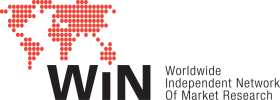 10
10